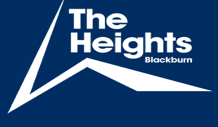 The Heights Creative Skills Curriculum Journey
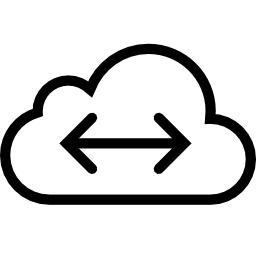 Working Goals
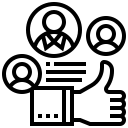 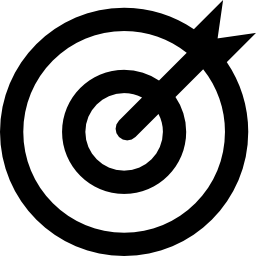 Work Placement
Identification
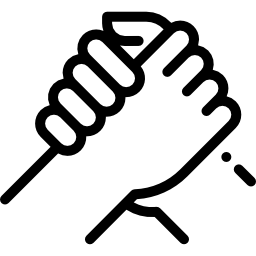 Working Support Links
Work Attitudes & Behaviours
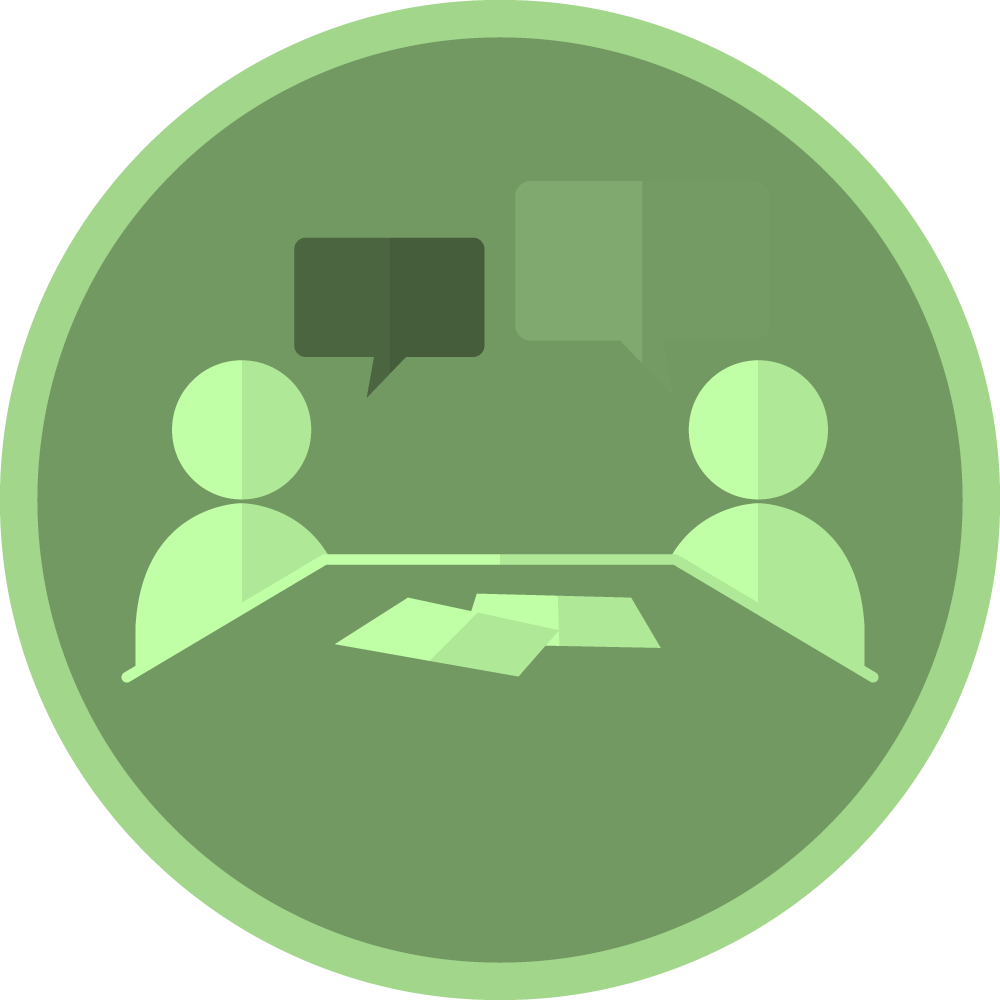 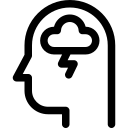 Work Placement Anxieties
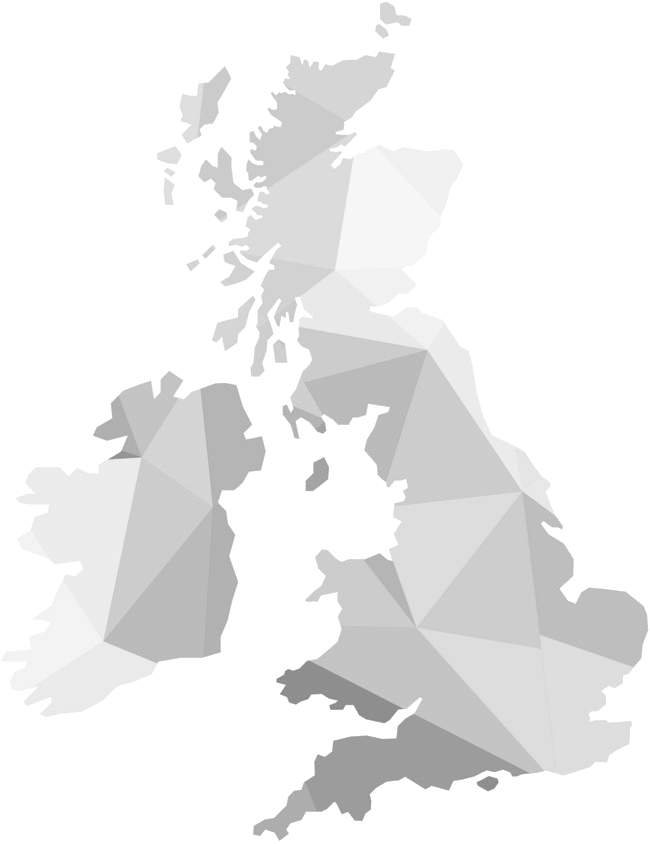 YEAR
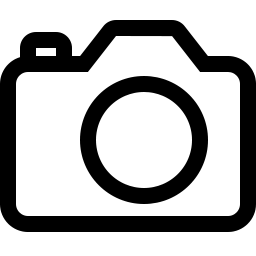 11
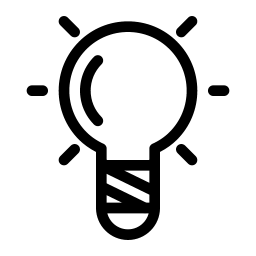 Photography Equipment & Software
Photography
Idea Generation
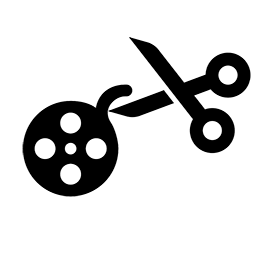 Photo
Editing
Final Project Review
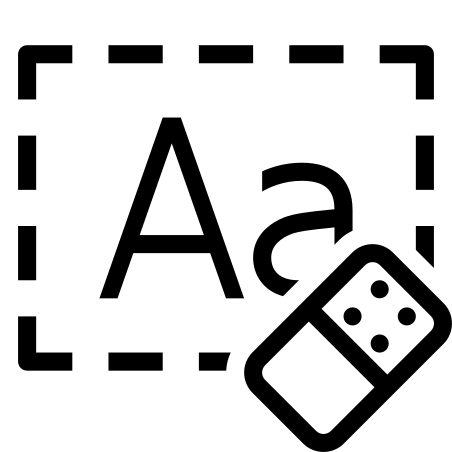 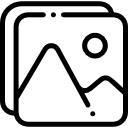 Photography 
Plan & Shoot
Editing & Formatting
Safety and security practices when working online
Page Layout
Branding & Media
Accessing the internet, connection methods
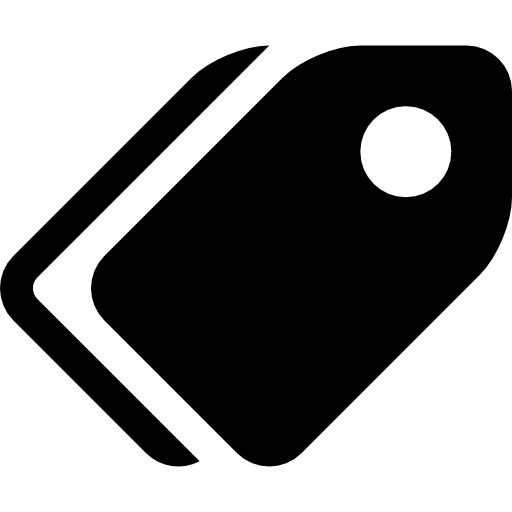 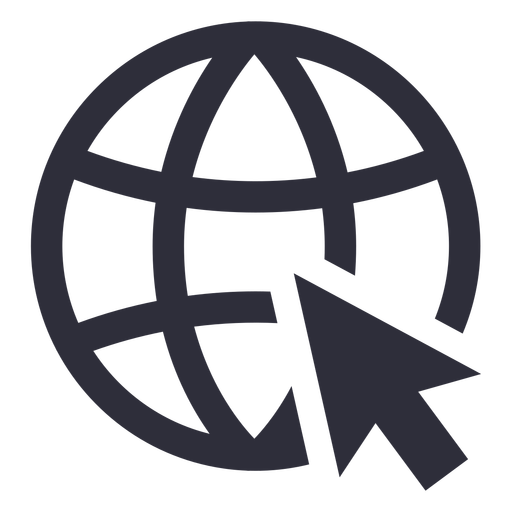 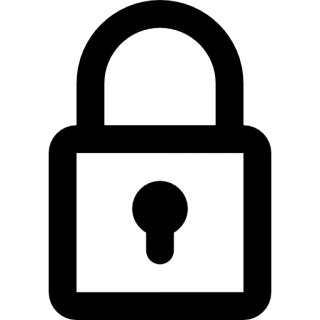 YEAR
10
Publication Page Layouts
Search Engines
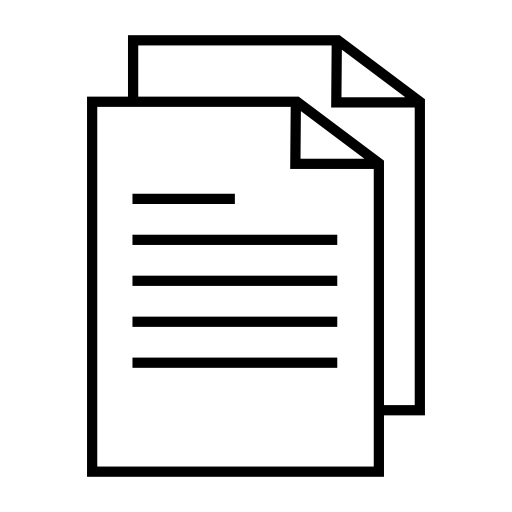 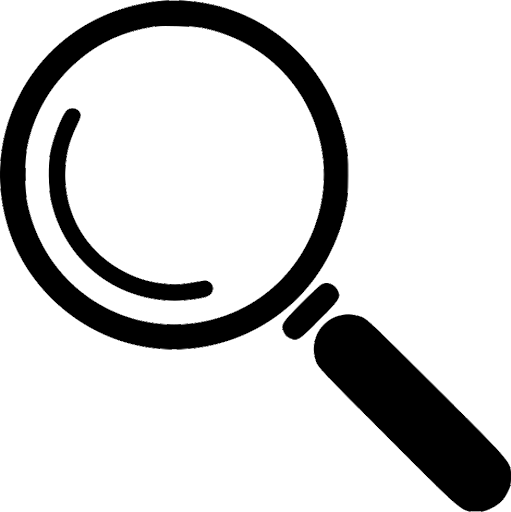 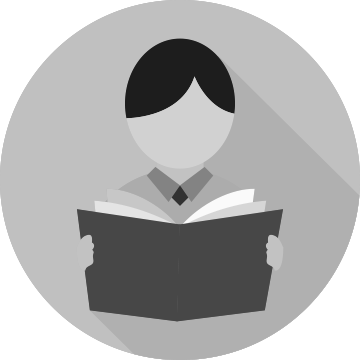